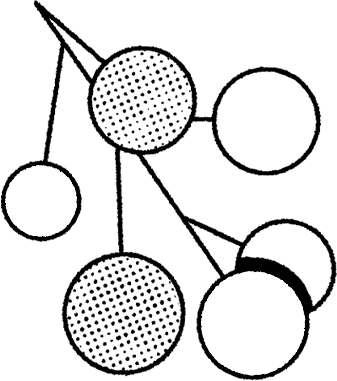 勞動合作社的現況與未來可能性
臺灣實驗教育勞動合作社籌備處
大綱
勞動合作社的緣起和需求
勞動合作社的價值
01
02
實驗教育勞動合作社的現況
勞動合作社的未來
03
04
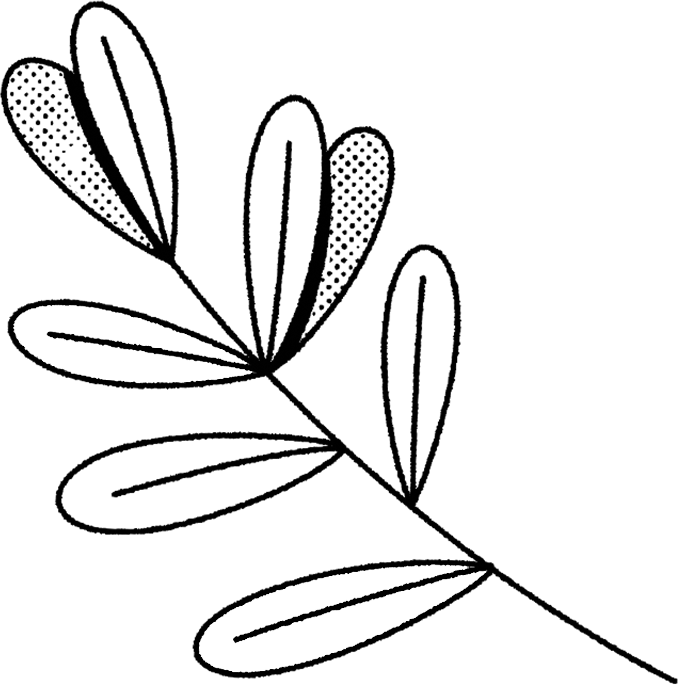 勞動合作社的緣起和需求
合作社的起源
背景與目的 
1843年毛織品貿易發達，英國蘭卡州羅虛戴爾大型紡織廠繁榮達到最高峰。 
報酬低的勞動階級請求提高工資，企圖改善生活 ，但未成功。
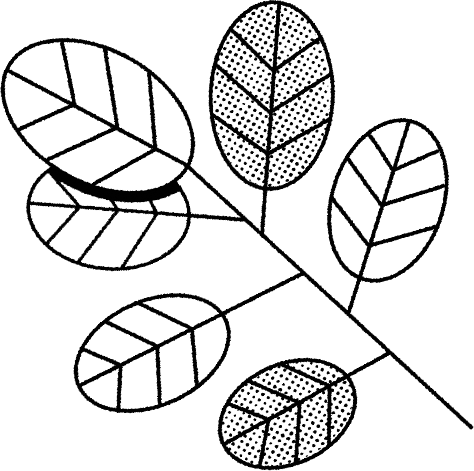 01
背景與目的
1843年毛織品貿易發達，英國蘭卡州羅虛戴爾大型紡織廠繁榮達到最高峰。 
報酬低的勞動階級請求提高工資，企圖改善生活 ，但未成功。
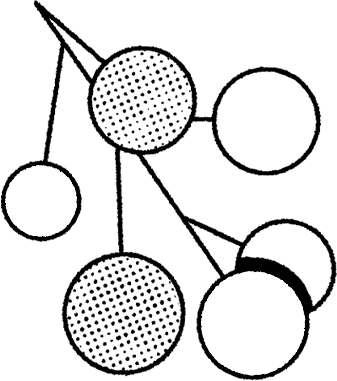 Rochdale Society of Equitable Pioneers的目的
在設法使社員獲得經濟的利益，改進他們家庭及社會的生活。以節約方法籌集股金，每股一鎊。用以實現下列計畫:
設立食品衣服等販賣店。
為社員中之欲互助協助以改善其社會地位及家庭境遇者，購置或建築住宅。
為供給社員中失業或薪資不足者，設立工廠製造本社認為便於製造之貨品。
2. 勞動合作社的價值
合作社是以自助、自我負責、民主、平等、公正、團結之價值為基礎。
勞動合作社與人力公司的差異
資料來源：內政部（2018）。勞動合作社組織與運作簡介。取自
https://ccweb1.ncnu.edu.tw/pubdoc/subdoc_src_content_bv.asp?subdoc_id=7249
勞動合作社為何重要？
貧富差距
世代不平等
環境危機
中研院經濟所朱敬一、社會所林宗弘、台師大
政大財政系連賢明、台師大教育學系張宜君
中研院歐美所盧倩儀
10%
50 y
40%
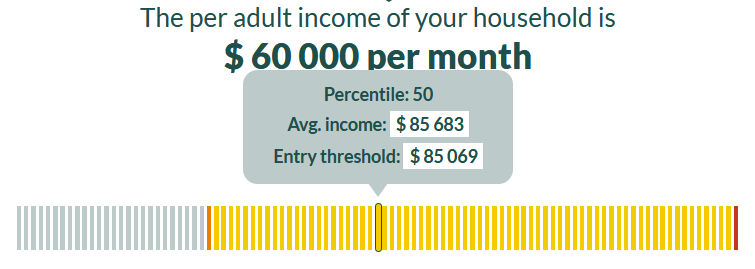 其他人怎麼說
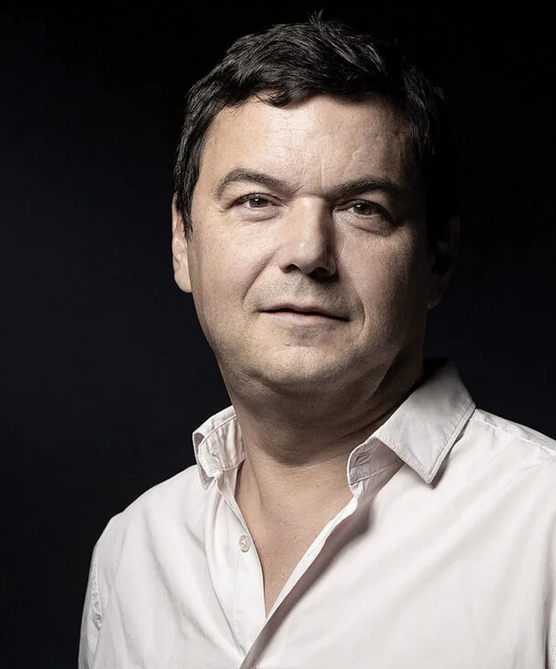 皮凱提Thomas Piketty《21世紀資本論》作者
勞動合作社是一種參與式社會主義participatory socialism（A Brief History of Equality，2022）
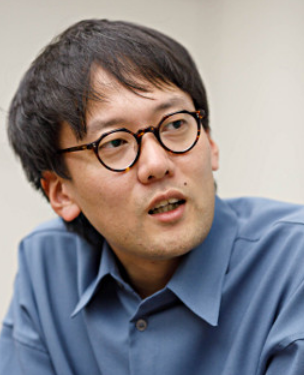 齋藤幸平《人類世的資本論》作者
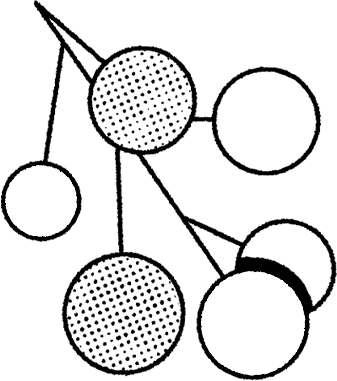 人類若要達到促使自然界與人類社會新成代謝的永續性規範，無可避免地必須有意識地建構一個合作、拋棄資本主義的經濟結構（ Karl Marx’s Ecosocialism，2017）
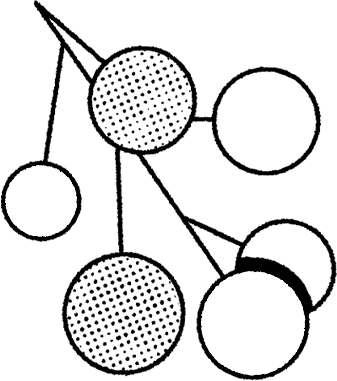 03
臺灣勞動合作社的現況
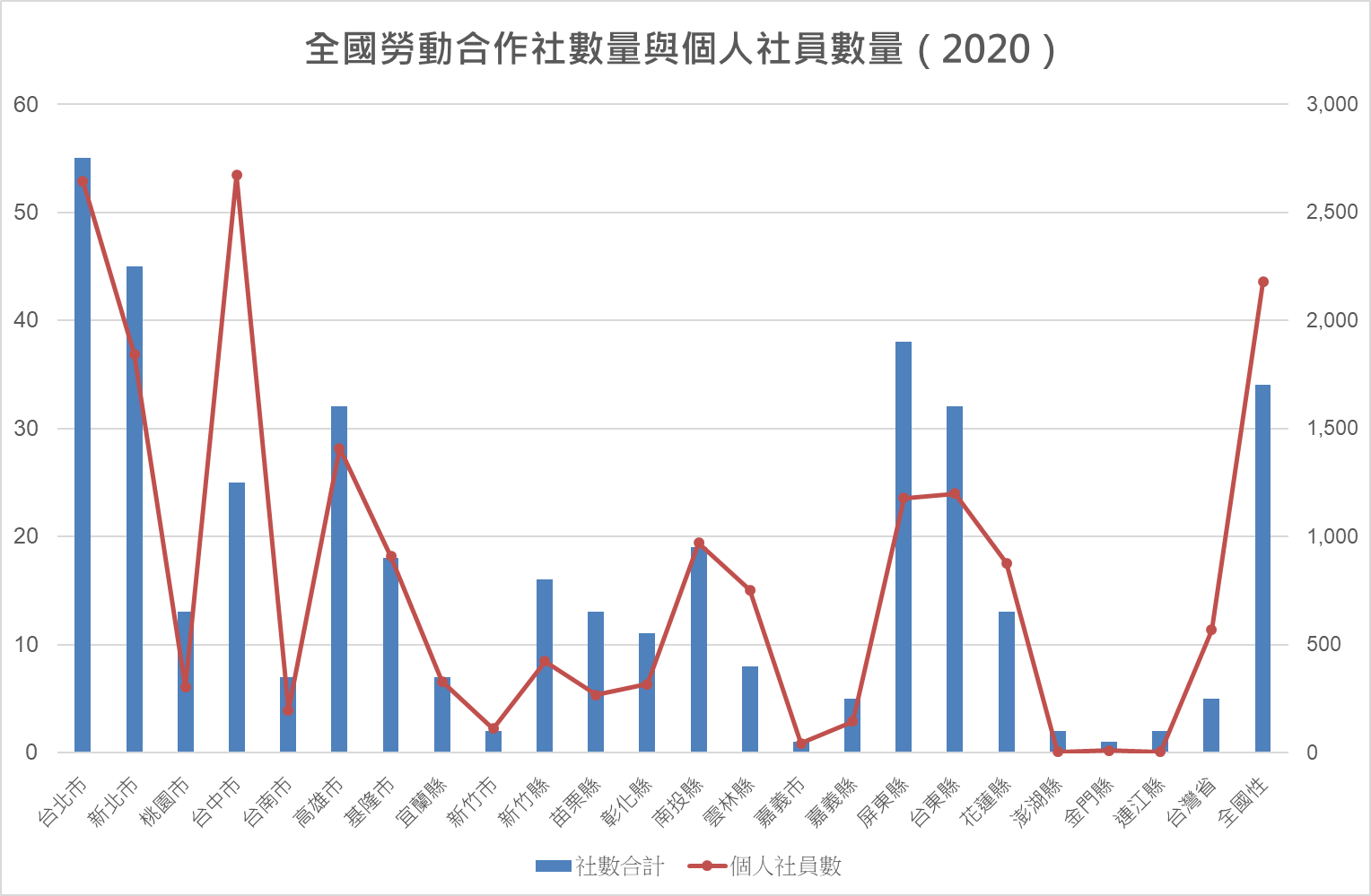 總計

19,335
社員

399 
單位社
資料來源：中華民國合作事業協會
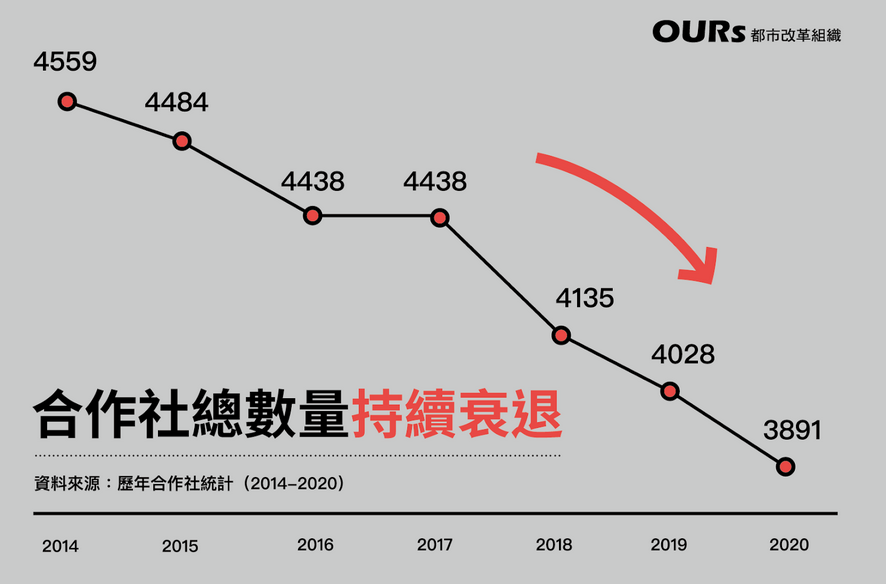 資料來源：OURs都市改革組織
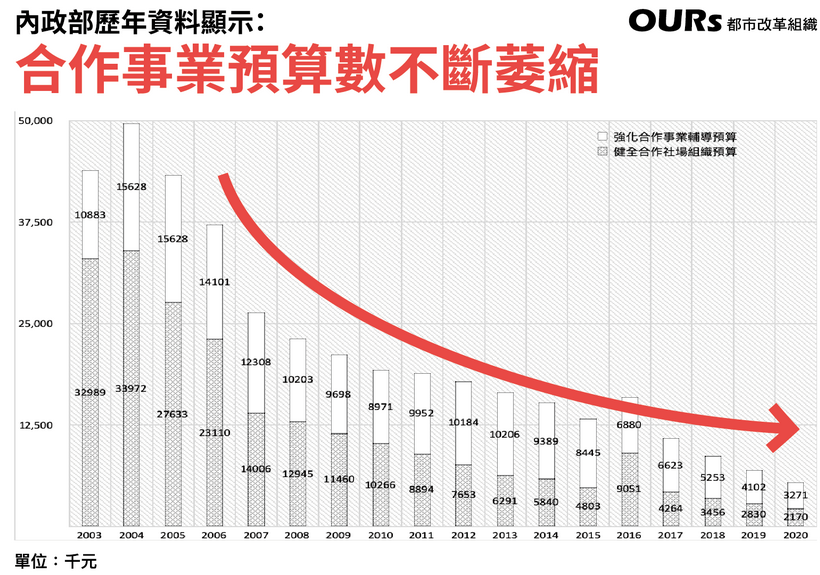 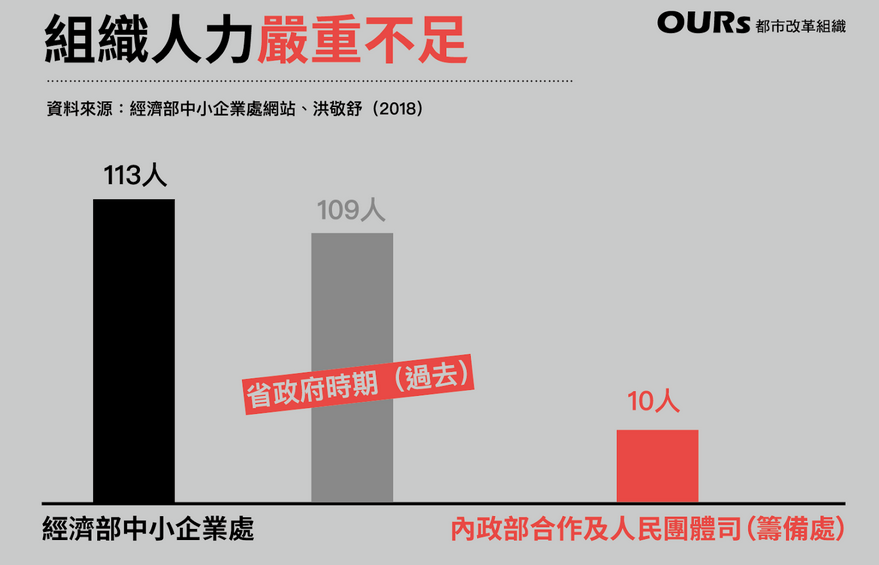 臺灣實驗教育勞動合作社
創立會暨首次社員大會
發起組織申請
初審通過
2022年5月10日
2022年10月24日
2023年3月19日
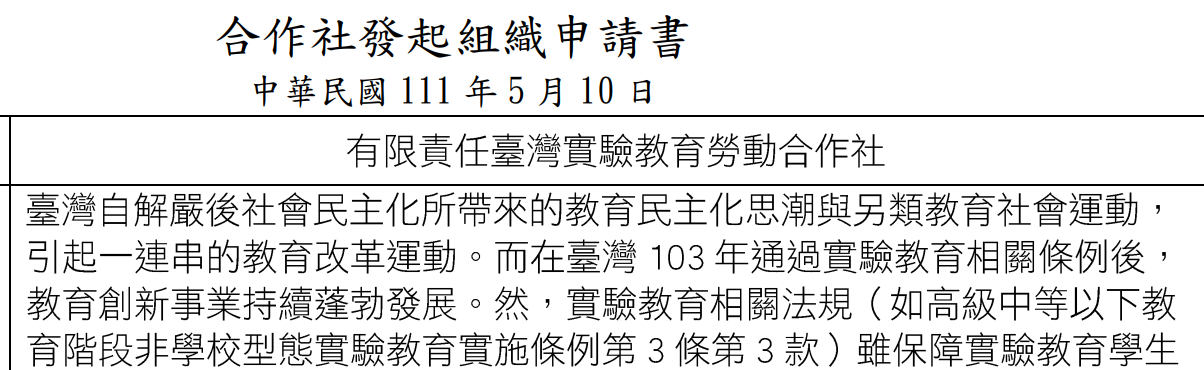 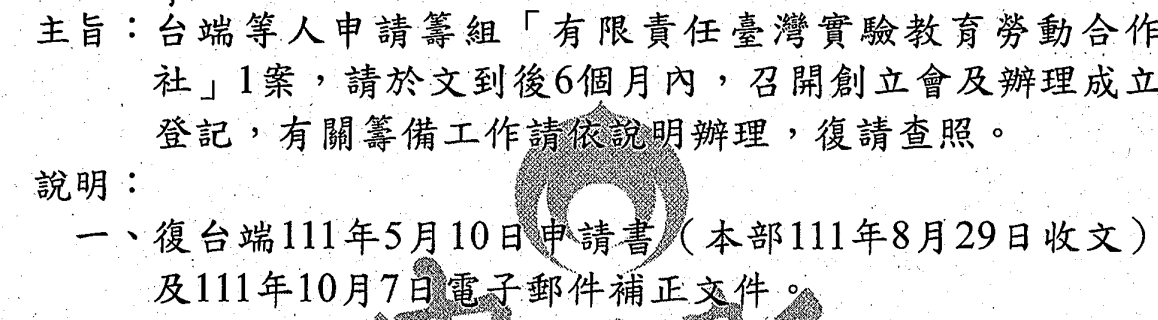 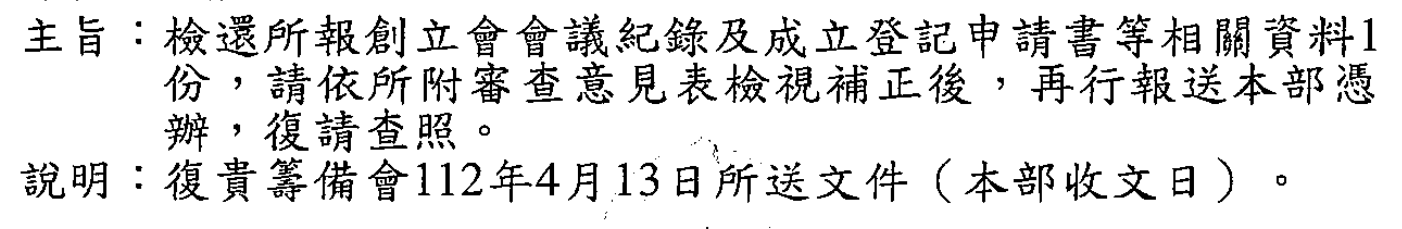 臺灣實驗教育勞動合作社
1
營運模式，提供六大面向：
2
教育媒合
終生學習
4
權益保障
交流推廣
5
身心支持
研究分析
6
3
合作社可能的服務項目
教育承攬與分配
1
Ａ）主動開設：獨立教育工作者以合作社名義開設課程、招攬學生
Ｂ）量身定做：建立人才資料庫及學生需求平台（島島阿學），依需求選擇合作
Ｃ）承攬分配：實驗教育單位提出教學業務需求，由合作社分配給適合社員承攬
2
權益保障
Ａ）工作條件：公開透明的薪資範圍、合理工時、加班費、休假制度、福利條件
Ｂ）生活保障：投保勞保、健保、團保、意外險。稅務諮詢。
Ｃ）互助共好：互助代班、互助休假薪資補貼、急難救助機制
Ｄ）糾紛調解：親師生合約範本、法律諮詢及調解、工傷賠償
身心支持
3
Ａ）醫療資源：與醫院洽談健檢優惠方案、與心理機構洽談諮商優惠方案
Ｂ）支持聚會：線上、線下定期聚會（慢慢沙龍）、團體旅遊、社員大會
4
終生學習
Ａ）社員分享：社員每年需提供一場無償分享活動、課程或諮詢顧問
Ｂ）進修培育：組課共學機制、共同備課社群、場域實習等
4
交流推廣
5
Ａ）參與分享：參加/自辦論壇、工作坊等活動，推廣以合作社實踐實驗教育的可能與經驗
Ｂ）社會互動：與國內外其他合作社或異業合作，拓展可能性
研究分析
6
Ａ）獨立研究：進行自主或委託辦理的研究分析、出版研究成果
Ｂ）政策建議：以研究為基礎，提供辦學建議、推動實驗教育相關法規政策
4. 勞動合作社的未來
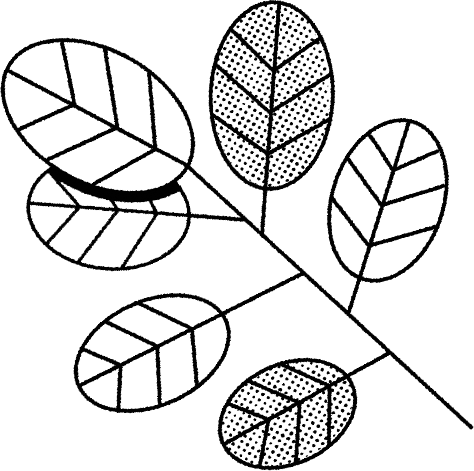 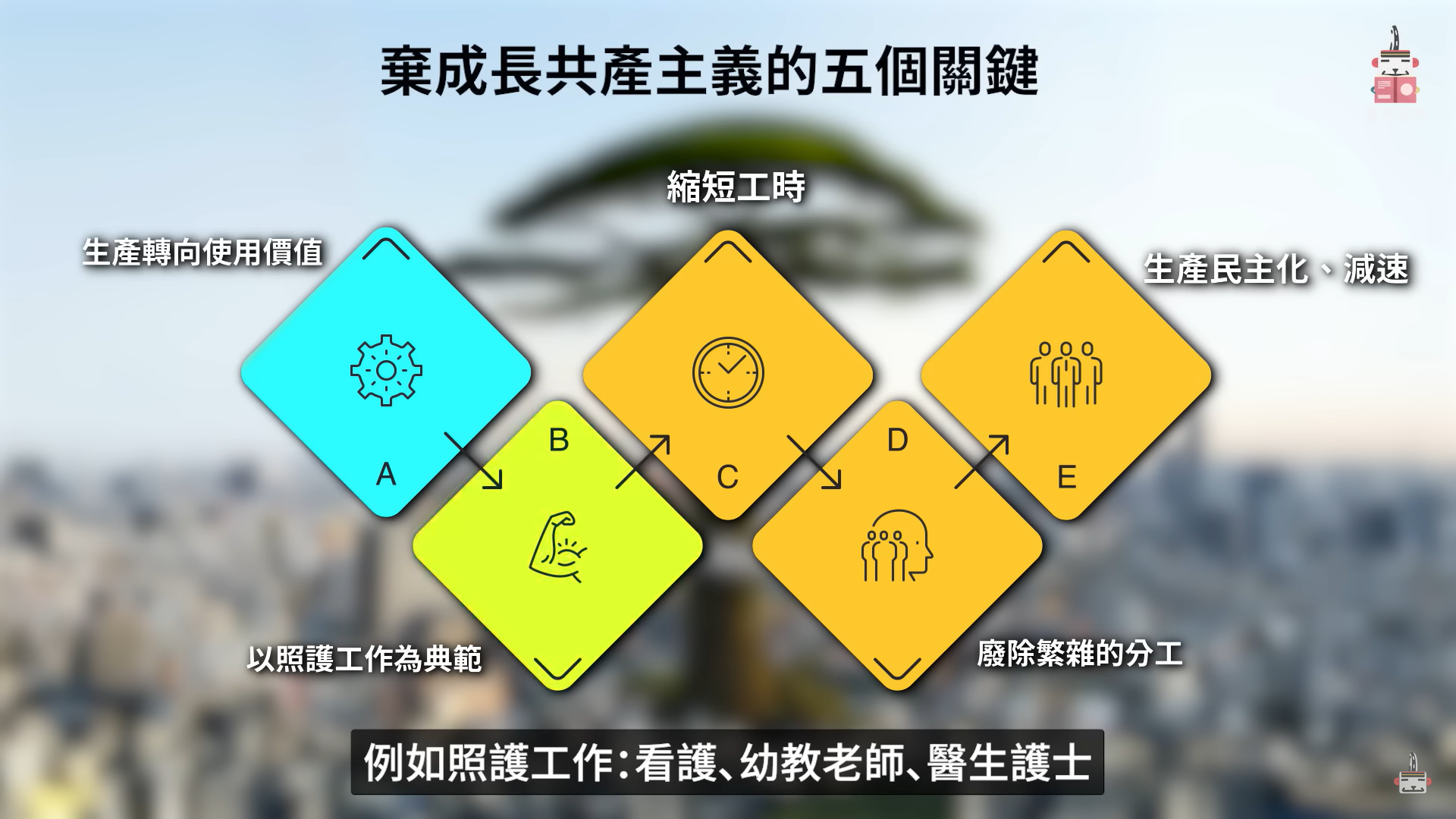 勞動合作社/勞動者的未來
來源：超級歪解說《人類世的資本論》
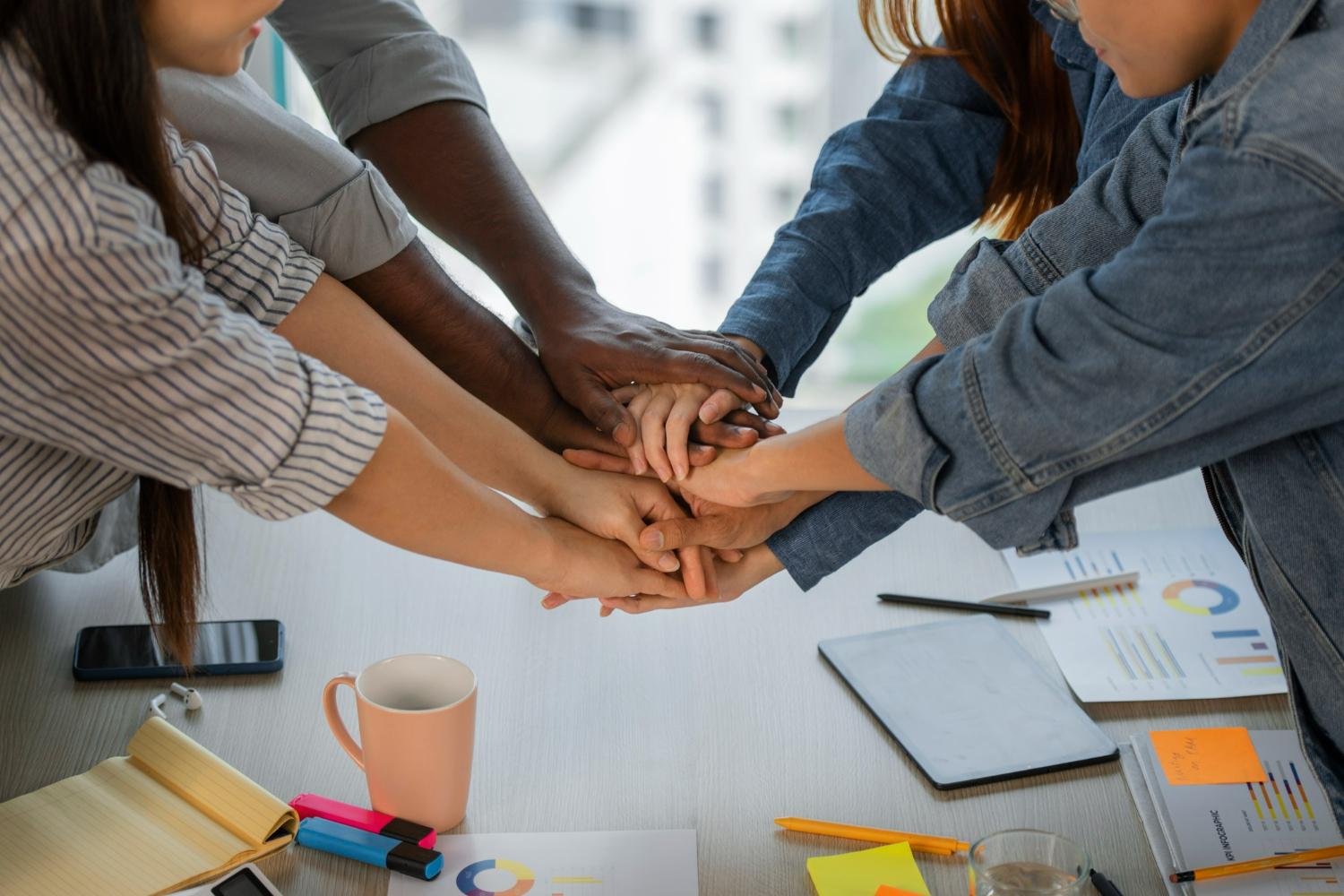 3.5%
400,000
參考資料：
Chenoweth, E., & Stephan, M. J. (2011). Why civil resistance works: The strategic logic of nonviolent conflict. Columbia University Press.
中華民國統計資訊網（2023）。112 年 6 月暨上半年人力資源調查統計結果。
Thanks!
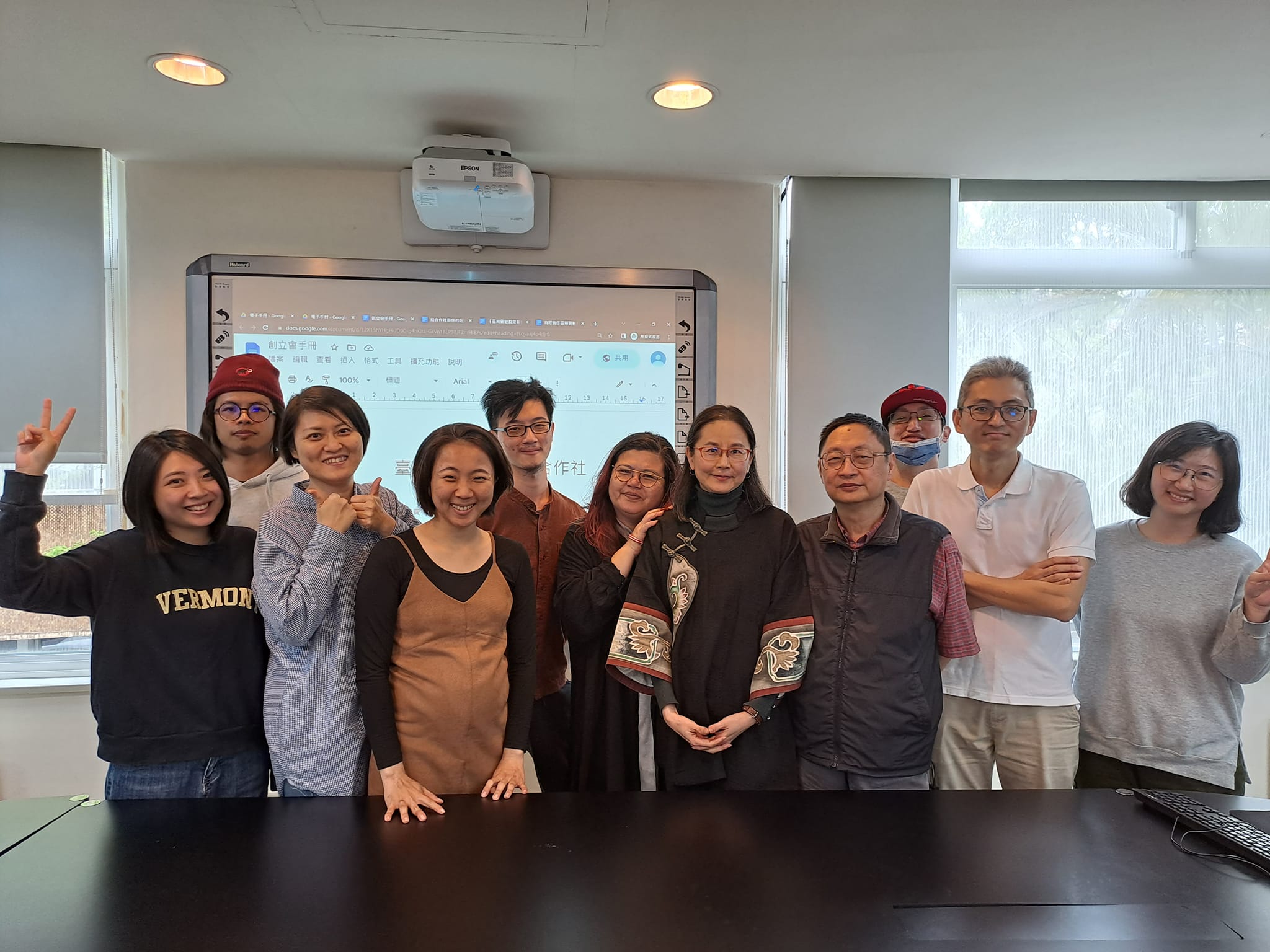 歡迎大家交流～

https://www.facebook.com/teeducoop

teeducoop@gmail.com
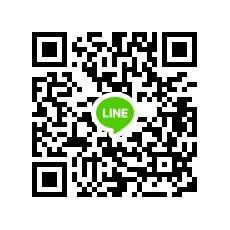